Privacy in signatures. Hiding in rings, hiding in groups
Message authenticity
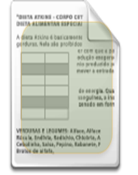 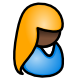 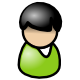 Amélie
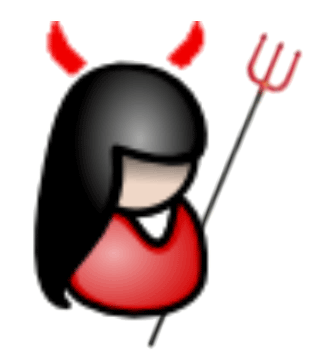 Baptiste
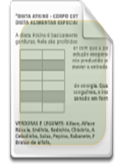 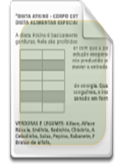 Message authenticity
Baptiste is waiting for a message from Amélie
How can he make sure it’s really from her?
Cristina Onete    ||     24/10/2014       ||     2
Why sign
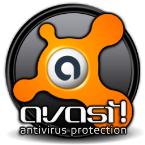 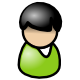 virus
definitions
viruses
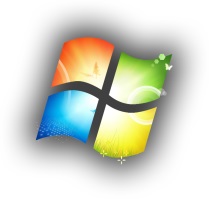 trojans
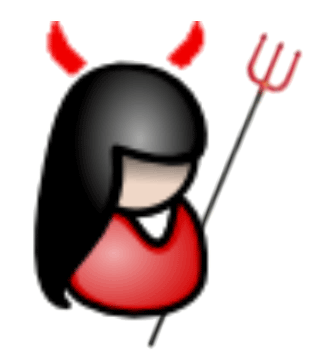 Baptiste
updates
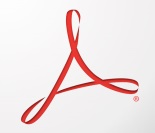 malware
More importantly: Telling good content from bad
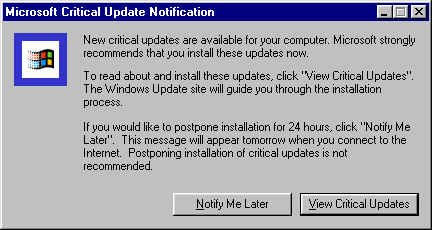 Updates vs. malware and trojans
Message should be sent by authorized party
Cristina Onete    ||     24/10/2014       ||     3
So far: MACs
Shared
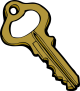 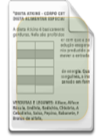 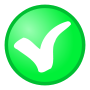 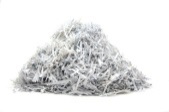 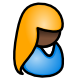 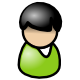 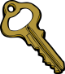 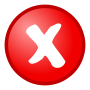 Amélie
Baptiste
Message authentication codes
Usually implemented as a keyed hash function
MSCheme = (KGen, MAC, Vf)
Repudiation: anyone with sk can generate a tag (at least two people)
Cristina Onete    ||     24/10/2014       ||     4
Now: PK digital signatures
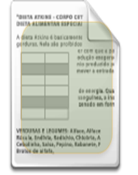 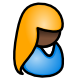 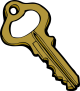 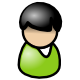 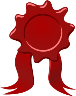 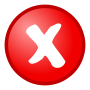 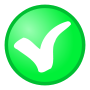 Amélie
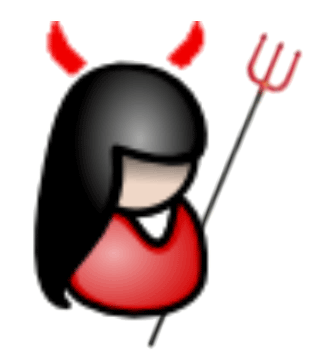 Baptiste
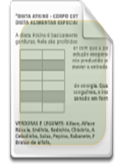 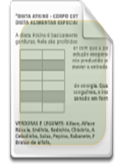 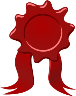 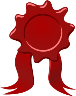 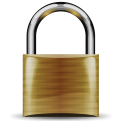 A
SScheme = (KGen, Sign, Vf)
Anyone can verify the signature!
Non-repudiation: signer can never deny generating a real signature
Cristina Onete    ||     24/10/2014       ||     5
Contents
Signatures vs. PK Encryption
A common misconception
Signature Scheme security
The Hash and Sign method
Privacy-preserving signatures
Ring signatures
Rings vs. Groups
Group signatures
Common misconception
Public-Key Encryption
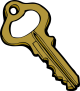 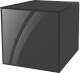 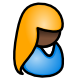 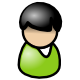 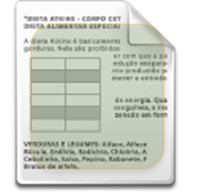 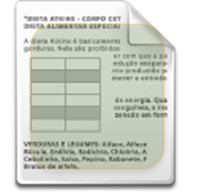 Amélie
Baptiste
Secret
Secret
Inverse mechanisms?
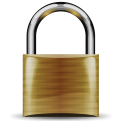 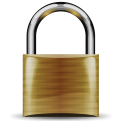 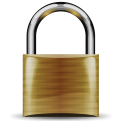 Digital Signatures
B
A
B
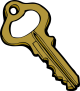 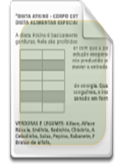 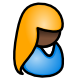 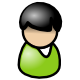 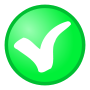 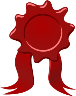 Amélie
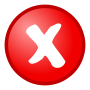 Baptiste
Cristina Onete    ||     24/10/2014       ||     7
Common misconception
Can we build signatures from encryption?
Completely different functionality and goals!
Property
Encryption
schemes
Signatures
schemes
Message integrity
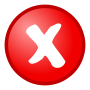 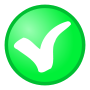 Message confidentiality
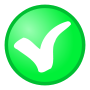 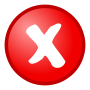 Non-repudiation
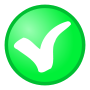 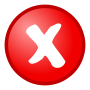 Sender authentication
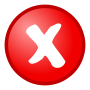 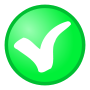 Single receiver
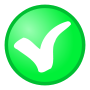 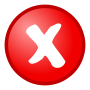 Using one primitive to get the other is dangerous!
Cristina Onete    ||     24/10/2014       ||     8
Digital Signatures – Structure
SSchemes = (KGen, Sign, Verify)
Security parameter:
determines key size
Everyone
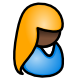 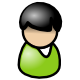 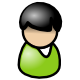 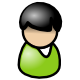 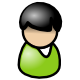 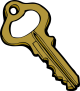 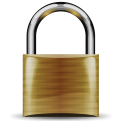 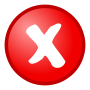 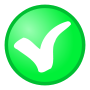 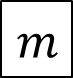 A
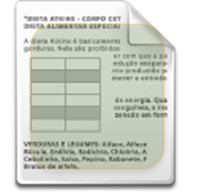 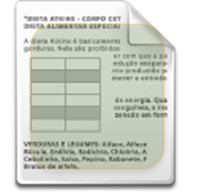 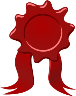 Cristina Onete    ||     24/10/2014       ||     9
Signature Security
Functionality – correctness:
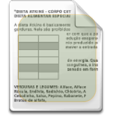 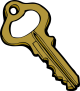 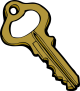 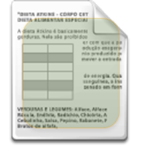 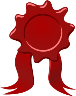 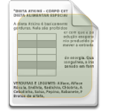 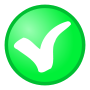 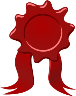 Security: unforgeability
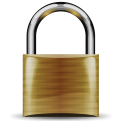 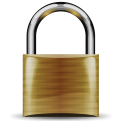 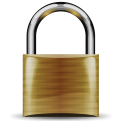 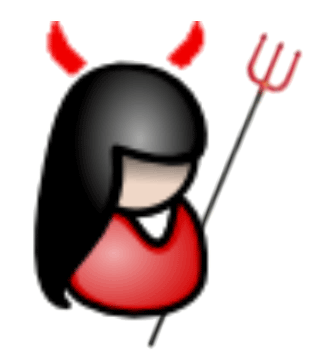 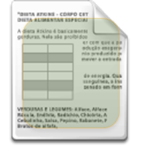 B
A
A
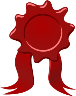 Verify
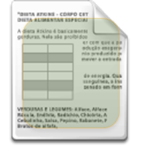 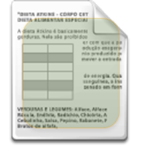 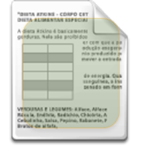 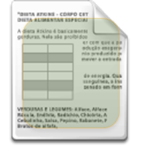 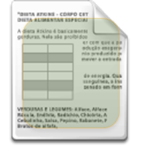 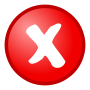 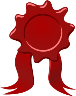 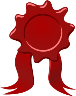 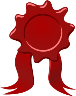 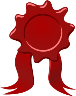 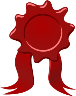 Cristina Onete    ||     24/10/2014       ||     10
Inverse mechanisms?
Signatures
PK Encryption
Key Generation:
Key Generation:
Encrypt
Sign
Decrypt:
Verify:
?
Cristina Onete    ||     24/10/2014       ||     11
Abuse encryption step
Cristina Onete    ||     24/10/2014       ||     12
Inverse mechanisms?
Signatures
PK Encryption
Key Generation:
Key Generation:
Encrypt
Sign
Decrypt:
Verify:
?
Cristina Onete    ||     24/10/2014       ||     13
Choosing messages well
Cristina Onete    ||     24/10/2014       ||     14
Attacks against Signatures
Security depends on what the attacker knows
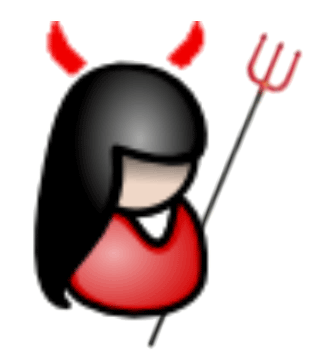 The more        knows, the harder it is to get security
Random-message attack:
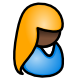 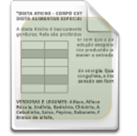 Lots of users all around
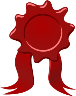 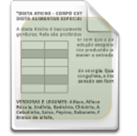 Their messages are “random”
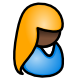 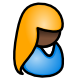 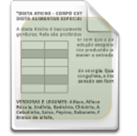 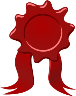 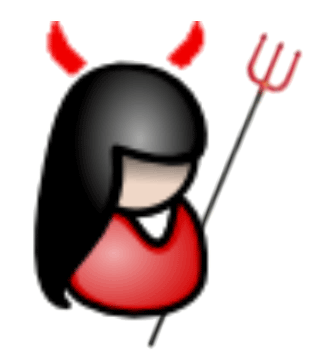 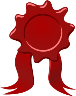 Adv. gets (m, signa-ture) pairs
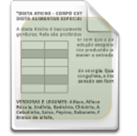 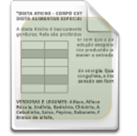 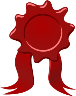 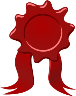 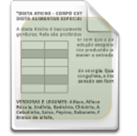 Forge signature on new message!
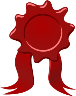 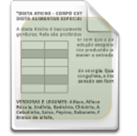 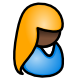 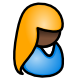 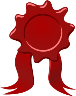 Cristina Onete    ||     24/10/2014       ||     15
Attacks against Signatures
Security depends on what the attacker knows
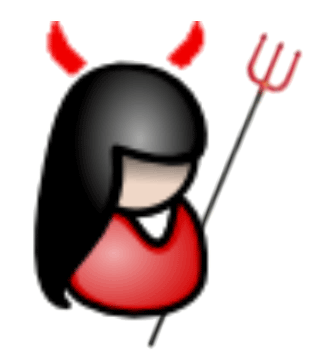 The more        knows, the harder it is to get security
Known-message attack:
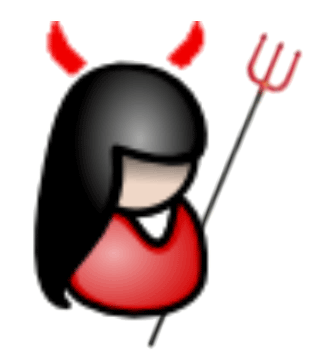 Lots of users all around
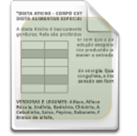 Hi, how are you?
Knows messages in advance, before re-ceiving any signature
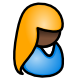 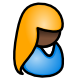 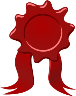 I’m fine, thanks.
How are you?
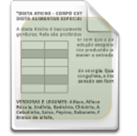 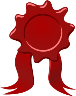 Adv. gets (m, signa-ture) pairs
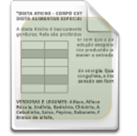 I’m very well, thank you
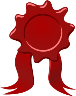 Forge signature on new message!
Cristina Onete    ||     24/10/2014       ||     16
Attacks against Signatures
Security depends on what the attacker knows
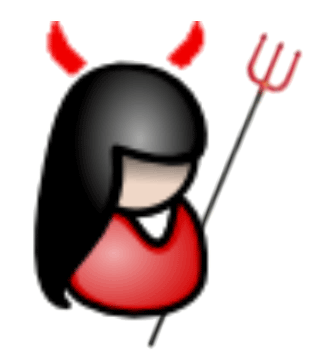 The more        knows, the harder it is to get security
Chosen-message attack:
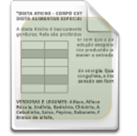 Lots of users all around
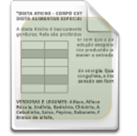 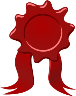 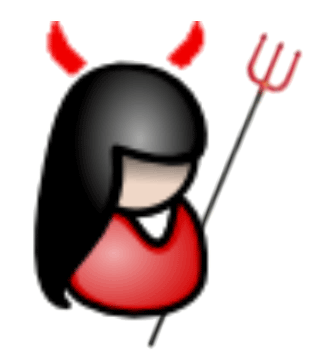 Can choose messages that will be signed
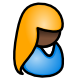 ……………
Adv. gets (m, signa-ture) pairs
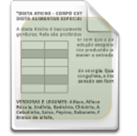 Forge signature on new message!
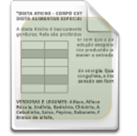 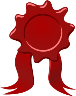 Cristina Onete    ||     24/10/2014       ||     17
Attacks against Signatures
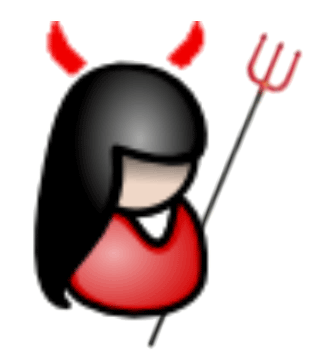 Power of
Strong
Not strong/ Not weak
Weak
Attack
Unf-RMA
Unf-KMA
Unf-CMA
Cristina Onete    ||     24/10/2014       ||     18
Hash and Sign in general
Use the same thing in general
Signature scheme
Hash function
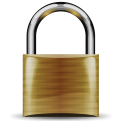 Key generation:
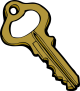 Signing:
Verifying:
Cristina Onete    ||     24/10/2014       ||     19
Contents
Signatures vs. PK Encryption
A common misconception
Signature Scheme security
The Hash and Sign method
Privacy-preserving signatures
Ring signatures
Rings vs. Groups
Group signatures
So far: integrity & authenticity
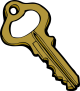 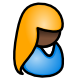 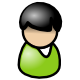 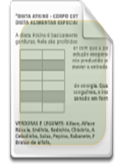 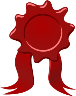 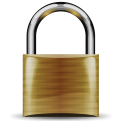 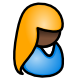 A
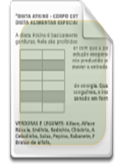 Successful verification means identifying signer!
Cristina Onete    ||     24/10/2014       ||     21
Ring Signatures
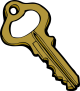 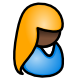 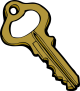 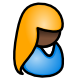 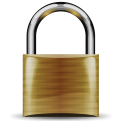 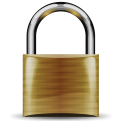 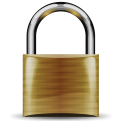 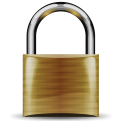 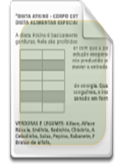 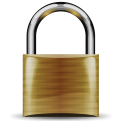 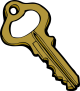 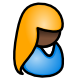 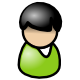 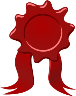 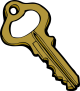 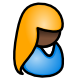 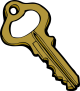 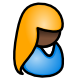 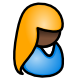 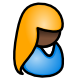 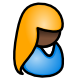 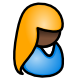 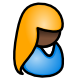 Cristina Onete    ||     24/10/2014       ||     22
Ring Signatures
Regular Signatures:
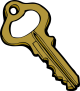 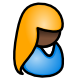 Ring Signatures:
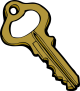 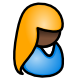 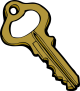 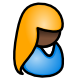 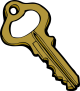 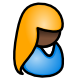 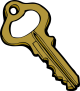 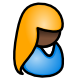 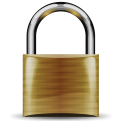 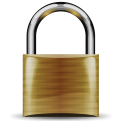 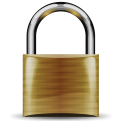 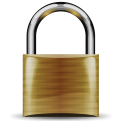 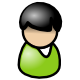 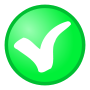 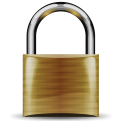 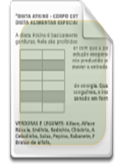 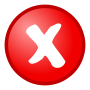 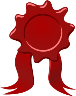 Cristina Onete    ||     24/10/2014       ||     23
Ring Signature Properties
Anonymity:
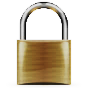 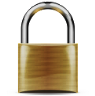 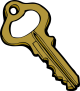 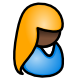 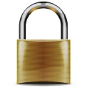 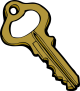 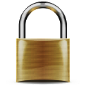 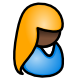 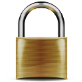 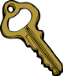 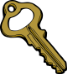 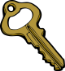 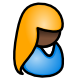 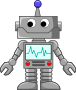 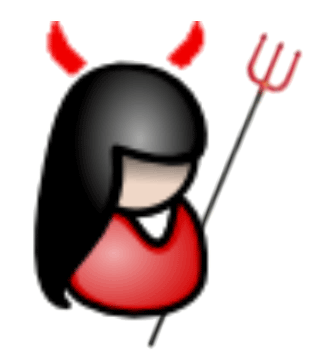 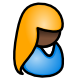 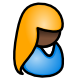 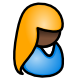 ?
?
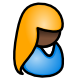 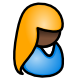 ?
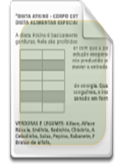 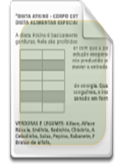 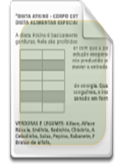 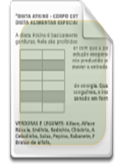 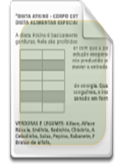 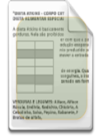 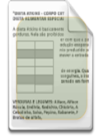 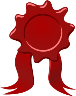 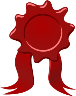 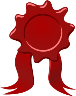 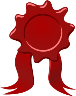 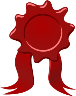 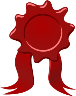 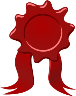 Flavours of anonymity depend on how much we let the adver-sary control the ring and the keys in it.
Cristina Onete    ||     24/10/2014       ||     24
Ring Signature Properties
Unforgeability:
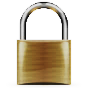 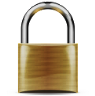 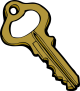 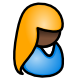 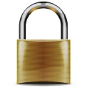 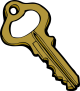 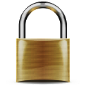 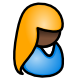 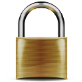 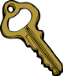 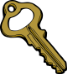 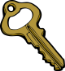 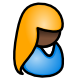 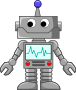 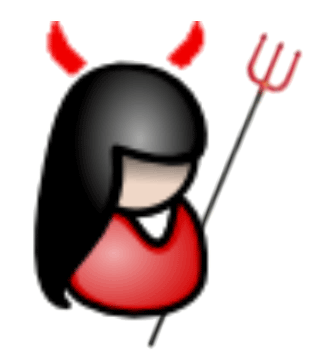 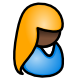 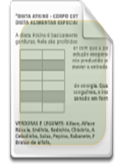 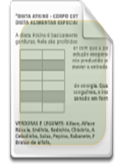 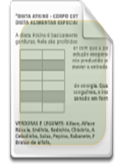 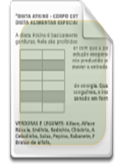 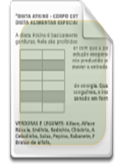 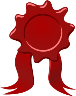 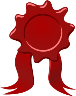 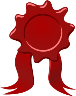 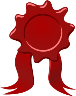 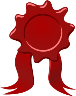 Could do this for a fixed ring, a chosen subring, or even allo-wing insider corruptions (the adversary learns secret keys)
Cristina Onete    ||     24/10/2014       ||     25
Aside: pairings
Bilinear:
Non-degenerate:
Computable:
Pairings exist for many groups. Not all are efficiently computable!
Cristina Onete    ||     24/10/2014       ||     26
Ring Signature – 2-Ring
Key generation:
Cristina Onete    ||     24/10/2014       ||     27
Ring vs. Group
Ring Signatures:
Other ring members “independent” of signer, unaware of him
Signer remains completely untraceable, even if he misbehaves
No accountability
Group signatures
Signer registers into a group of arbitrarily many signers
Optional anonymity revocation : can extract signer if needed
Cristina Onete    ||     24/10/2014       ||     28
Ring Signatures
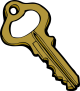 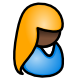 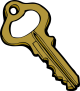 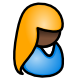 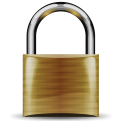 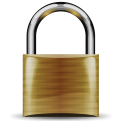 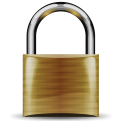 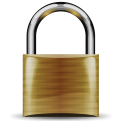 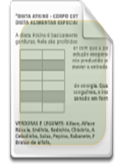 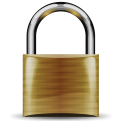 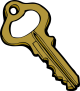 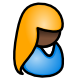 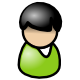 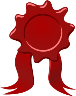 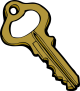 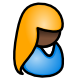 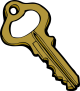 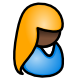 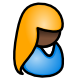 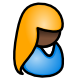 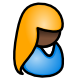 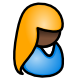 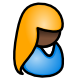 Cristina Onete    ||     24/10/2014       ||     29
Group Signatures
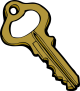 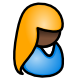 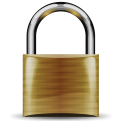 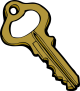 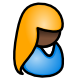 G
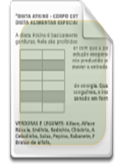 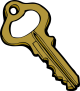 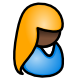 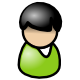 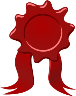 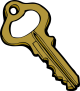 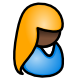 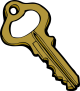 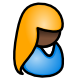 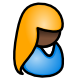 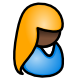 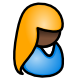 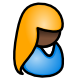 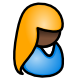 Cristina Onete    ||     24/10/2014       ||     30
Optional Anonymity Revocation
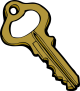 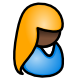 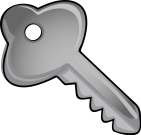 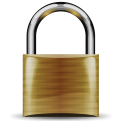 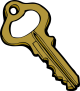 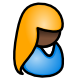 G
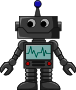 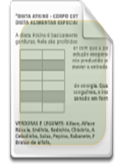 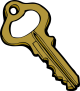 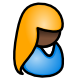 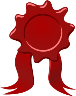 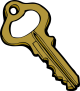 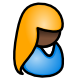 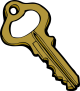 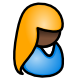 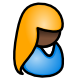 Cristina Onete    ||     24/10/2014       ||     31
Group Signatures
Syntax
Revocation key
Registration key
Cristina Onete    ||     24/10/2014       ||     32
Group Signature Properties
Full-anonymity:
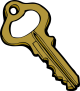 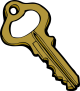 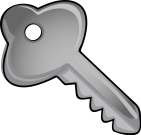 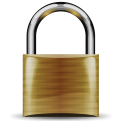 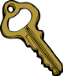 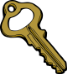 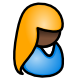 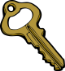 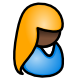 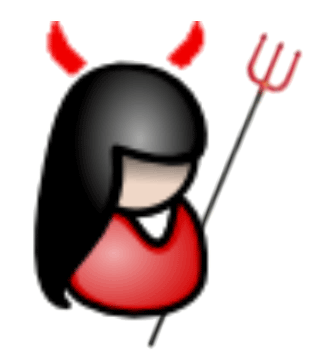 G
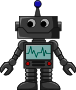 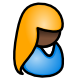 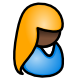 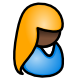 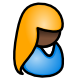 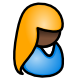 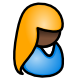 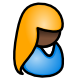 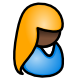 ?
?
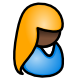 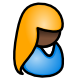 ?
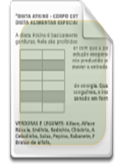 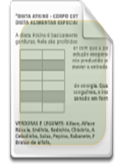 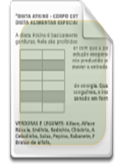 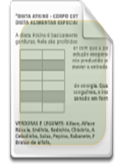 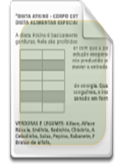 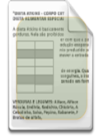 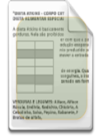 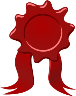 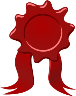 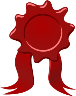 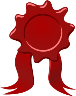 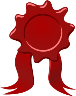 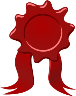 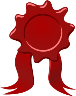 Cristina Onete    ||     24/10/2014       ||     33
Group Signature Properties
Full-traceability:
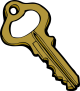 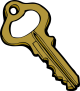 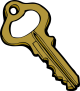 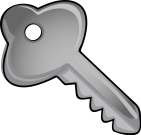 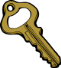 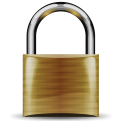 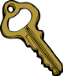 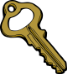 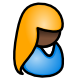 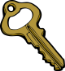 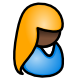 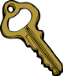 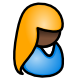 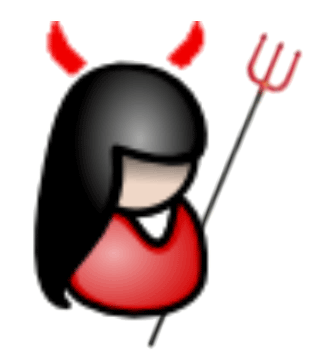 G
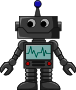 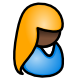 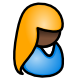 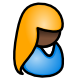 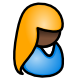 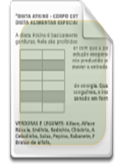 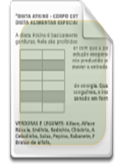 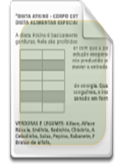 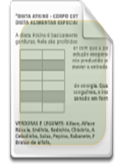 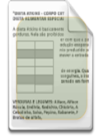 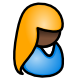 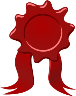 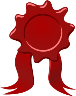 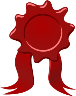 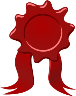 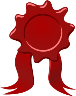 Cristina Onete    ||     24/10/2014       ||     34
General strategy
Public key is a function of all the keys
Traceability: use a ZK proof of knowledge
		  then  use extractability to trace
Further Reading:
[BMW03] Bellare, Micciancio, Warinschi: “Foundations of Group Signatures: Formal Definitions, Simplified Requirements, and a Construction Based on General Assumptions”, CRYPTO 2003
[BMW04] Boneh, Boyen, Shacham: “Short Group Signatures”, CRYPTO 2004
Cristina Onete    ||     24/10/2014       ||     35
Thanks!